Garrett Lee Smith Youth Suicide Prevention Grant in Schools & Colleges
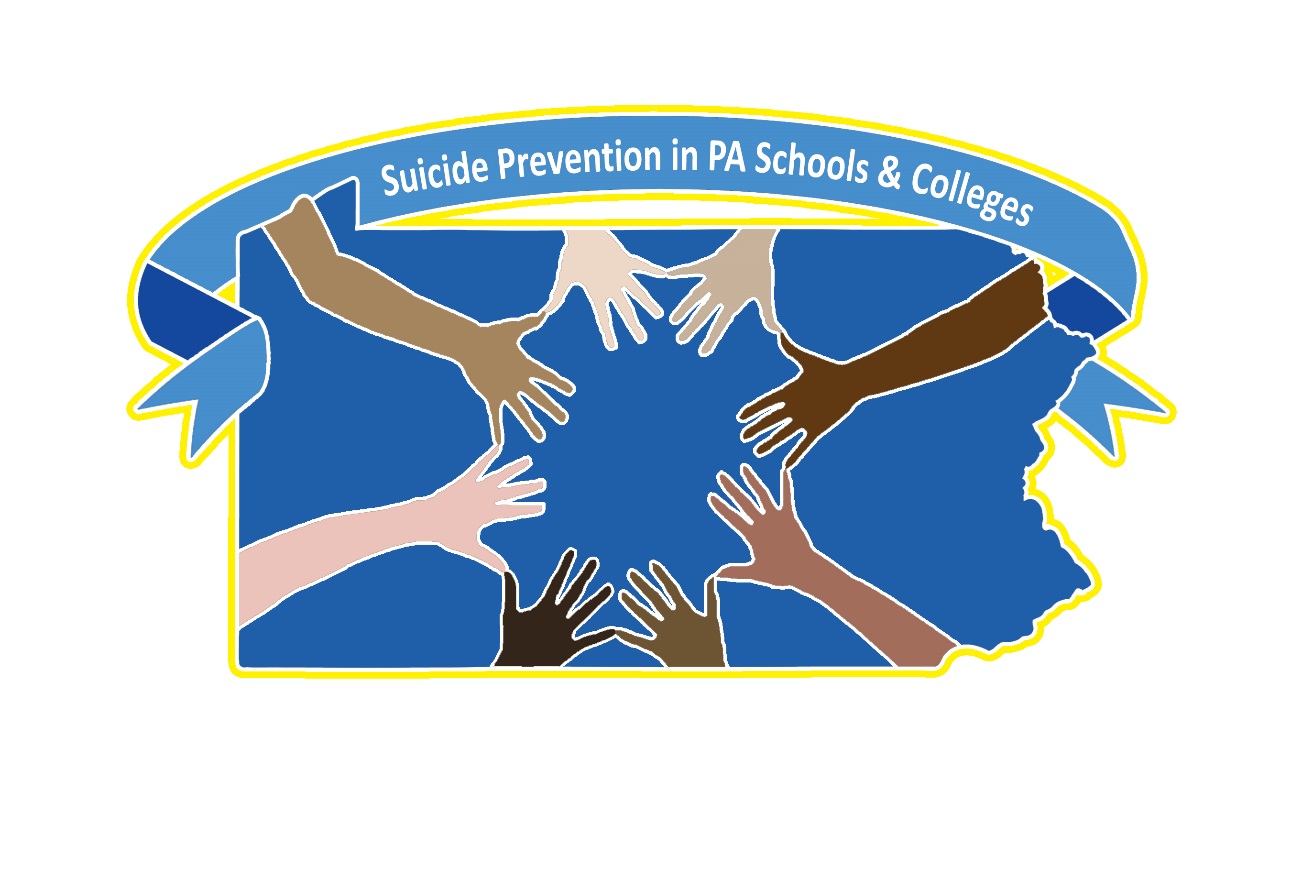 This powerpoint was funded under award SM061750 by the Substance Abuse and Mental Health Services Administration (SAMHSA). The views expressed herein do not necessarily reflect the official policies of the Department of Health and Human Services, nor does mention of trade names, commercial practices, or organizations imply endorsement by the U.S. Government.  Additionally, the Garrett Lee Smith grant team does not specifically endorse any one model or program related to suicide prevention.
2/15/2018
1
Project Goals
Project Goals
Increase the number of
staff in schools, colleges, and universities trained to identify/refer youth at risk for suicide
youth screened and referred for treatment
clinical service providers trained to assess, manage, and treat youth at risk for suicide

Increase awareness about youth suicide prevention among youth, families, educators, and community members

Implement sections of the 2012 National Strategy for Suicide Prevention to reduce rates of suicidal ideation, attempts, and deaths

Promoting state-wide, systems-level change to advance suicide prevention efforts
How Schools Can Help Prevent Suicide
(SAMHSA, 2012)
Act 71
Beginning with the 2015-2016 school year, each school entity shall:
Adopt suicide prevention policies and procedures
Develop a professional development plan to provide 4 hours of suicide awareness and prevention training every 5 years

Any policy adopted by a school entity shall include
Protocols for administering youth suicide awareness and prevention education to staff and students
Suicide Prevention Training Topics
Cognitive-behavioral therapy for suicide prevention (CBT-SP)

Attachment-based family therapy (ABFT)
Suicide risk assessment
Safety Planning
Postvention
Family Engagement
Myths
Risk and protective factors
Warning Signs
How to respond to youth who may be suicidal
Question, Persuade, Refer (QPR)
Gatekeeper Training: Designed for anyone who is strategically positioned to recognize and refer someone at risk of suicide (e.g., parents, friends, neighbors, teachers, coaches, caseworkers, etc.)
QuestionThe individual’s desire or intent regarding suicide
PersuadeThe individual to seek and accept help
ReferThe individual to appropriate resources
Suicide Prevention Online Learning Center
Trainings based on role

Courses/classes

Pre-test/post-test

Certificates of completion

Print transcript for Act 48 credit
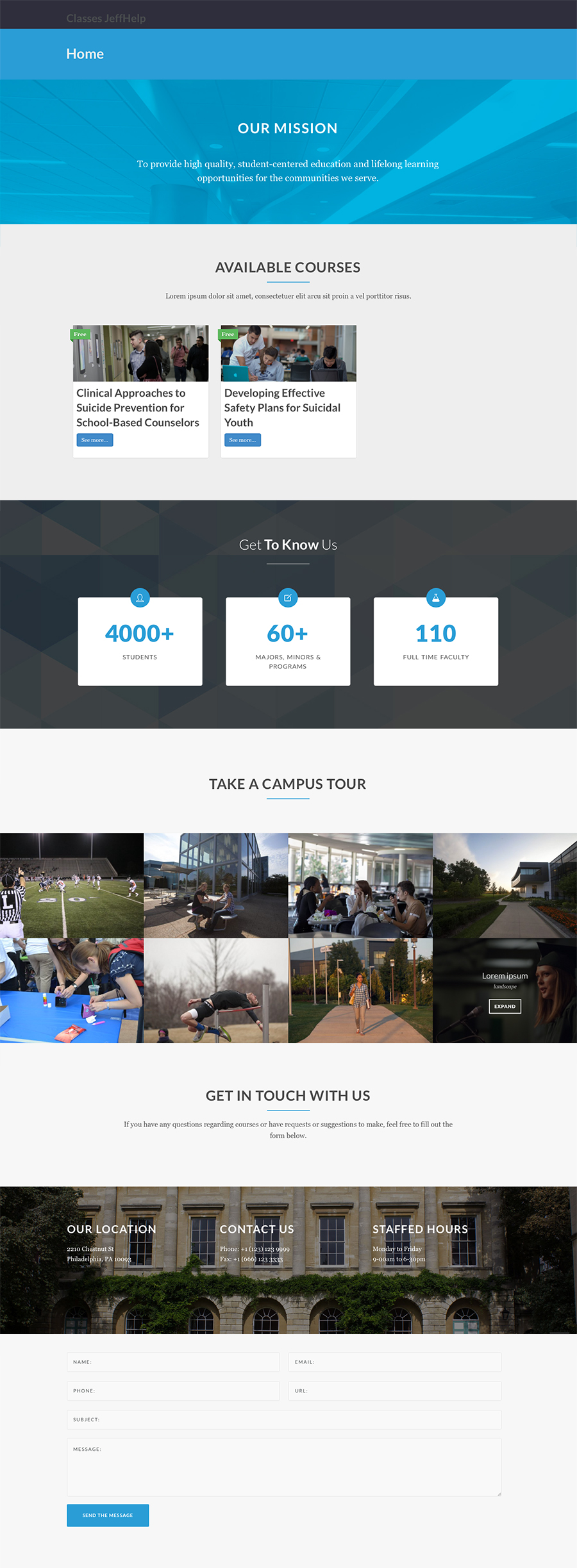 2/15/2018
7
PDE’s Priority Teacher Training Topics
Suicide Prevention 101 and Debunking Myths
School-Related Epidemiology
Risk Factors vs Warning Signs
Risk and Protective Factors
Warning Signs
Review of School District Policies and Procedures
How Educators Can Respond to Youth about Whom They are Concerned
Safe Messaging
Postvention
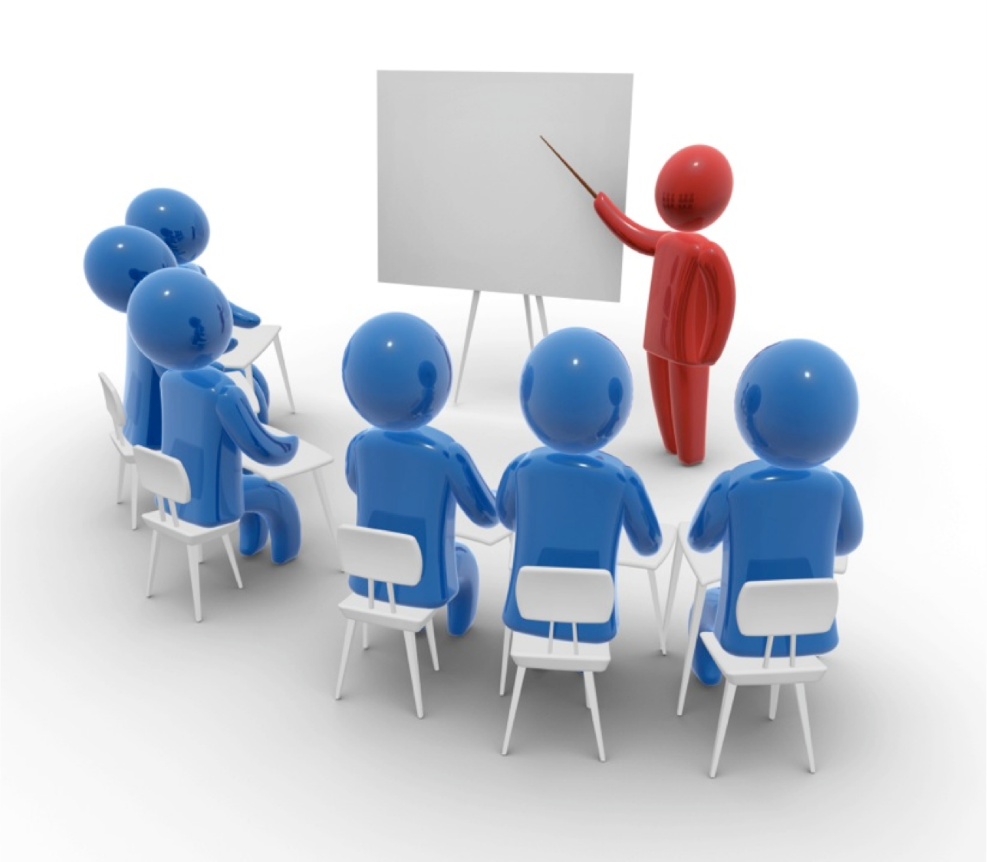 Behavioral Health Screen
BH-WorksTM screens for risk behavior and psychiatric symptoms 

Clinically validated scales (ages 12-24) that are predictive of risk behaviors (Diamond et al., 2010)

Standardizes screening questions across providers and patients

Covers areas recommended by the American Academy of Pediatrics as best practice guidelines for a well-visit interview

Web-based tool that takes 7 - 10 minutes 

English, Spanish, Korean, or Mandarin

Adult, Adolescent, School, and Emergency Department versions available

Can track changes over time and can aggregate and export data
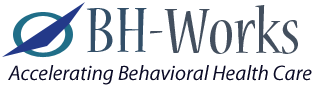 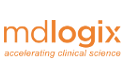 BHS – A Broad-based Tool
Web-based screening efficiently addresses identification and prevention by
Covering 13 Domains in approximately 7 minutes
Identifying Critical Issues:
Suicide, Violence, Gun Access
Automatically Scoring:     
Depression, Suicide, Anxiety, Trauma, Substance Abuse, Eating Disorder
Identifying Risk Behaviors: 
Substance Use, Safety, Bullying
Identifying Patient Strengths: 
Grades, Exercise
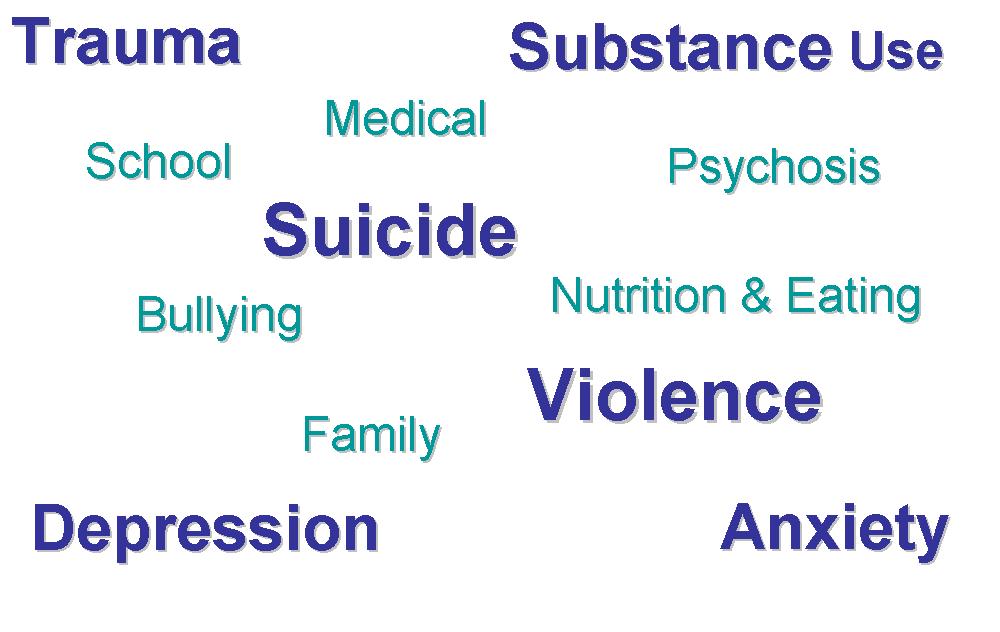 [Speaker Notes: Go to: https://bhworks.mdlogix.com
*             Login as Staff
*             Username: demo@demo.com
*             PW: demo123]
Implementation of Training and Screening
Implementation of Training and Screening
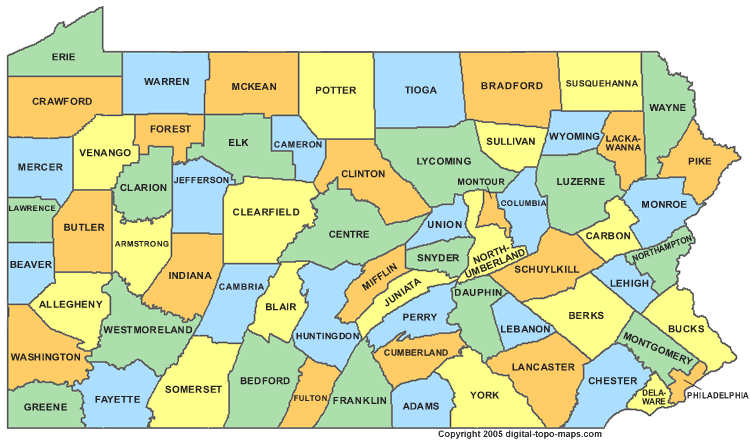 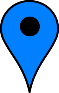 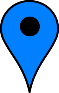 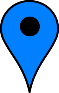 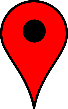 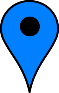 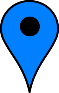 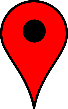 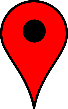 Training

    Screening

 Training and   screening
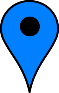 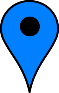 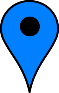 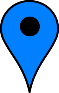 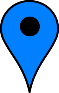 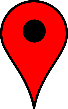 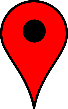 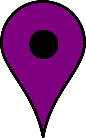 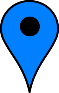 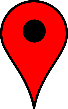 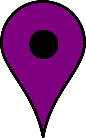 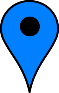 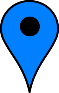 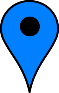 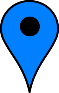 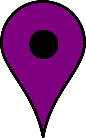 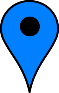 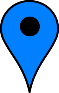 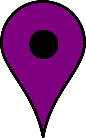 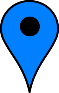 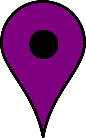 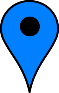 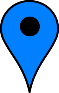 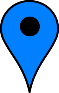 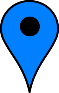 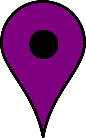 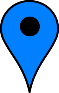 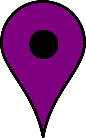 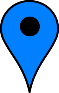 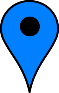 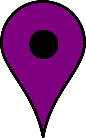 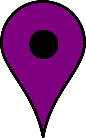 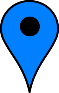 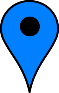 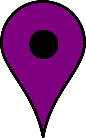 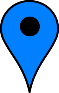 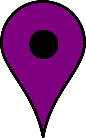 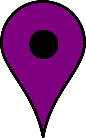 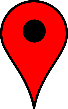 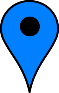 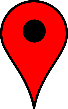 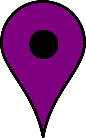 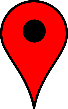 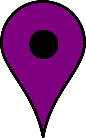 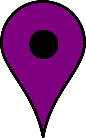 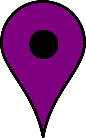 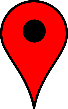 [Speaker Notes: YEAR 1  26 Counties (training OR screening)

YEAR 2  33 Counties (training and/or screening)

YEAR 3  52 Counties (training and/or screening) ~78% of counties]
Student Programming
Support with selecting appropriate student curricula/programming

Awareness activities
Annual public service announcement contest 
Partnership with Aevidum and the Jana Marie Foundation

2018 PSA Contest Submission Guidelines
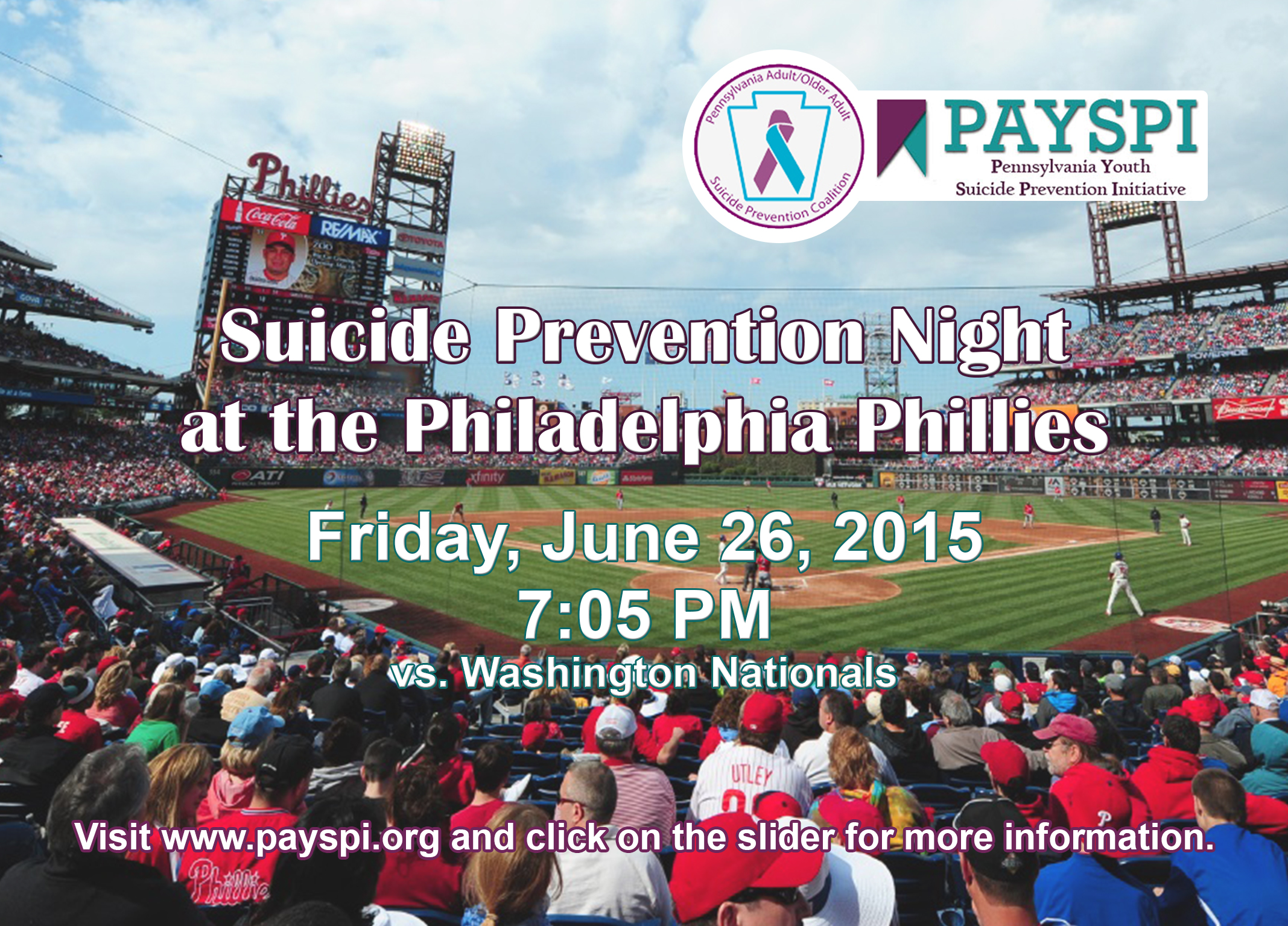 How to Get Involved
For additional information about the GLS grant or to discuss school district participation, please contact:

Perri Rosen, PhD, NCSP
Project Director, GLS Youth Suicide Prevention Grant
Department of Human Services
OMHSAS Bureau of Children’s Behavioral Health

(717) 772-7858 – phone
(717) 303-4611 – mobile

c-prosen@pa.gov
Additional Resources
Prevent Suicide PA: https://www.preventsuicidepa.org/	

Substance Abuse and Mental Health Services Administration. (2012). Preventing suicide: A high school toolkit. Available at www.store.samhsa.gov

Suicide Prevention Resource Center (SPRC) – Best Practices Registry: http://www.sprc.org/bpr

National Youth Behavior Survey Results (current data on depression and suicide): http://www.cdc.gov/mmwr/pdf/ss/ss6304.pdf

National Center for the Prevention of Youth Suicide: http://www.suicidology.org/Portals/14/docs/Resources/FactSheets/Youth2012.pdf

SPRC Safe Messaging Guidelines: http://www.sprc.org/library/SafeMessagingfinal.pdf